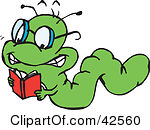 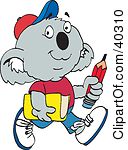 How did schooling in the US evolve?
How has that shaped the curriculum?
How has that shaped educational access?
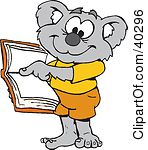 1883, Dynamic Sociology
of learning together as well as what is to be learned
1894, Talks on Pedagogics
1910, Democracy and Education
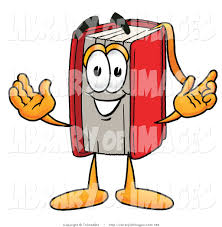 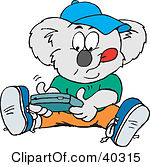